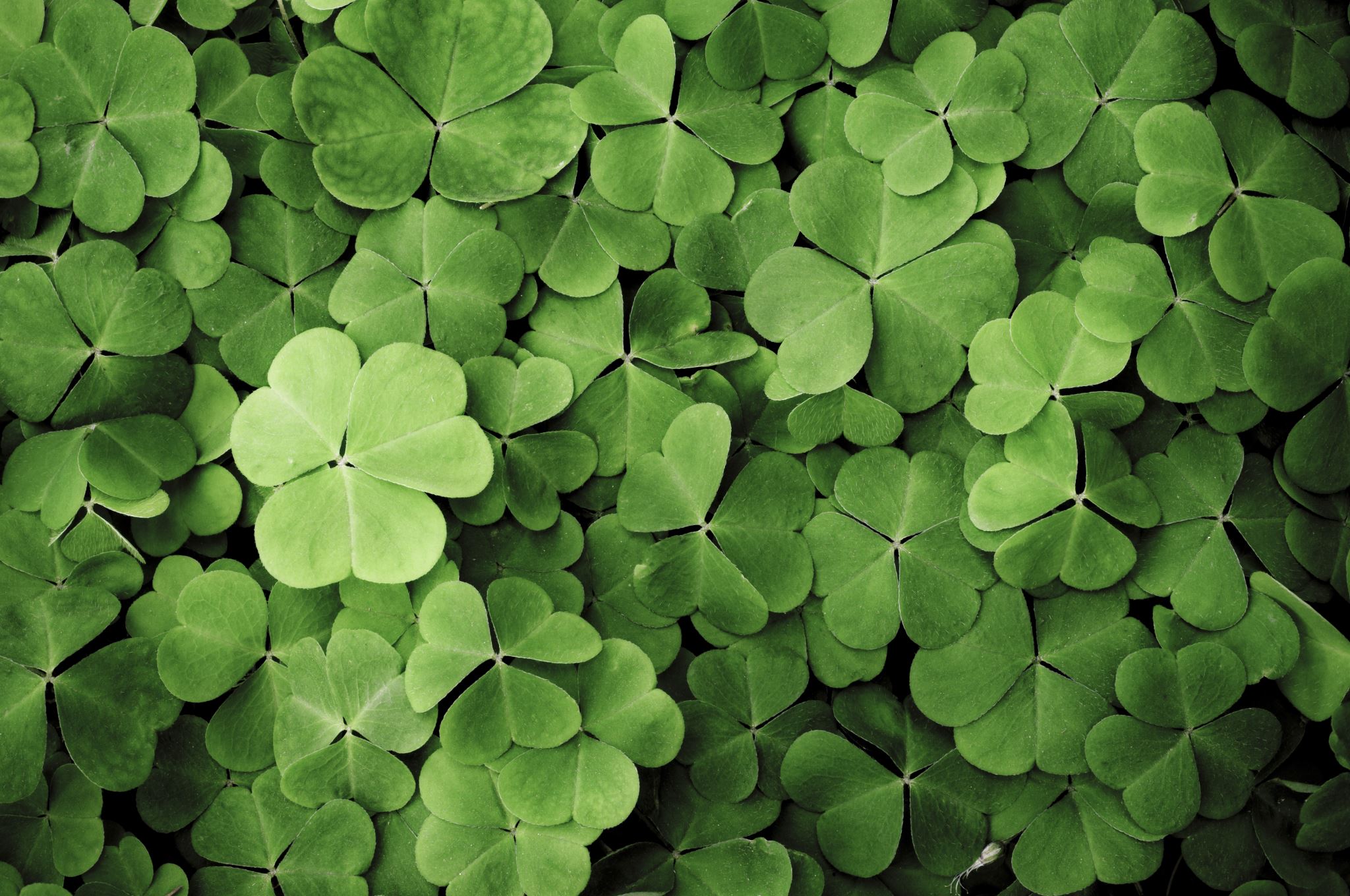 Music
Irish Culture
Why is music important to Irish culture?
Although there are many aspects to Irish heritage, traditions and culture, music is a very important one. In previous centuries, music and storytelling were the only forms of entertainment on an island that had no electricity and where only a small amount of the population was literate.
What is traditional Irish music?
Irish traditional music known as Irish Trad, Irish Folk Music and other variants is a genre of Folk Music that developed in Ireland. In A History Of Irish Music [1905] W.H Gratton Flood wrote that, in Gaelic Ireland, there were at least ten instruments in use.
Origins of Irish music
The first inhabitants of the island used very primitive forms of musical instruments mostly pipes and horns. Rather than to be used as a melody or form of art, instead they were used as signallers, to warn others or to summon someone from an area for whatever reason. Over time as these people became more skilled, the instruments became more complex as well as durable although whether they became more tuneful or not is anyone’s guess. Among other instruments, a set of six hand-carved cylindrical wooden pipes dating from around 2000 BC have been found in Wicklow. Made from yew wood and resembling a larger set of pan pipes, they are said to resemble similar objects found in Scandinavia around the same time period. Two other prime examples are the Dord Iseal and the Dord Ard. Both are cast bronze horns that are around 3000 years old, from the west and north of Ireland respectively.
Traditional Musical Instruments
Bodhrán (pronounced bow-rawn): The bodhrán is a simple handheld drum, used – obviously – as a percussion instrument.
Fiddle: The fiddle is now the primary instrument of most traditional Irish music. Despite the name, there is no difference between a fiddle and a violin (except the name of course); the difference comes with the type of music each instrument plays.
Tin Whistle: A tin whistle is another simple instrument that requires a surprising amount of skill to master. It’s the cheapest Irish instrument around starting at around €10 and has a range of around two octaves with six holes and a mouthpiece.
Types Of Songs
Traditional Irish songs can be broken down into two very general categories; the slow ballad songs and the fast-paced dancing songs, both of which have several subcategories. There is a song for just about every eventuality in Irish music; laments, drinking songs, rebel songs, love songs, humorous songs, and of course, dancing songs.
Sean Nós
Traditional Irish songs can be broken down into two very general categories; the slow ballad songs and the fast-paced dancing songs, both of which have several subcategories. There is a song for just about every eventuality in Irish music; laments, drinking songs, rebel songs, love songs, humorous songs, and of course, dancing songs.
The first written collection of Irish music
The first written collection of Irish music appeared in 1762, containing 49 airs and published by Neale brothers in Dublin. However, it was not until the Belfast harp festival of 1792 that the most significant notation of Irish music was made by Edward Bunting. The manuscripts survive to this day and are among the most important documents in the history of the tradition.
The Famine
Due to the Great Famine of the 1840’s, one million people died and there is no doubt that much of the tradition in the form of songs, stories and tunes, died with them. The subsequent wave of emigration, of over two million people, which accompanied the Famine, though a devastating factor in Irish life, did help to bring the music tradition further afield.
Dancing songs
Dancing songs are infinitely more popular than Sean Nós songs, and are almost always accompanied by a ceilidh (a group of dancers who dance in a simple formation that interchanges partners and directions at various intervals), so they’re not only a lot of fun, but can get somewhat chaotic too! There are three main subcategories of dancing music; jigs, reels, and hornpipes.The reel is the most common form of irish dance tune, said to be brought to Ireland from Scotland in the 18th century. They are quite fast paced with 4/4 or 2/2 timing. Jigs are even faster in tempo, with 6/8 or 12/8 timing and some varieties are usually danced by women. Hornpipes are slower than jigs and reels, usually played to give musicians a bit of a rest after the vigorous faster songs!
Modern Irish songs
These days, the music you’ll hear around Ireland does not often feature bodhráns, harps and tin whistles. There are plenty of Irish music groups keeping the traditional style alive – The Dubliners and The Pogues to name just two – but Irish music has definitely moved with the times and produced some world class acts along the way.